Postavljanje digitalnih nastavnih sadržaja za učenike po prilagođenom programu
28. prosinca 2017.

                                                                    Božana Tenji
Jeste li digitalno kompetentan nastavnik?
Provjerite na str.
https://www.youtube.com/watch?time_continue=26&v=GtceTYZ7T_A                            video
MENTEP
http://mentep-sat-runner.eun.org /
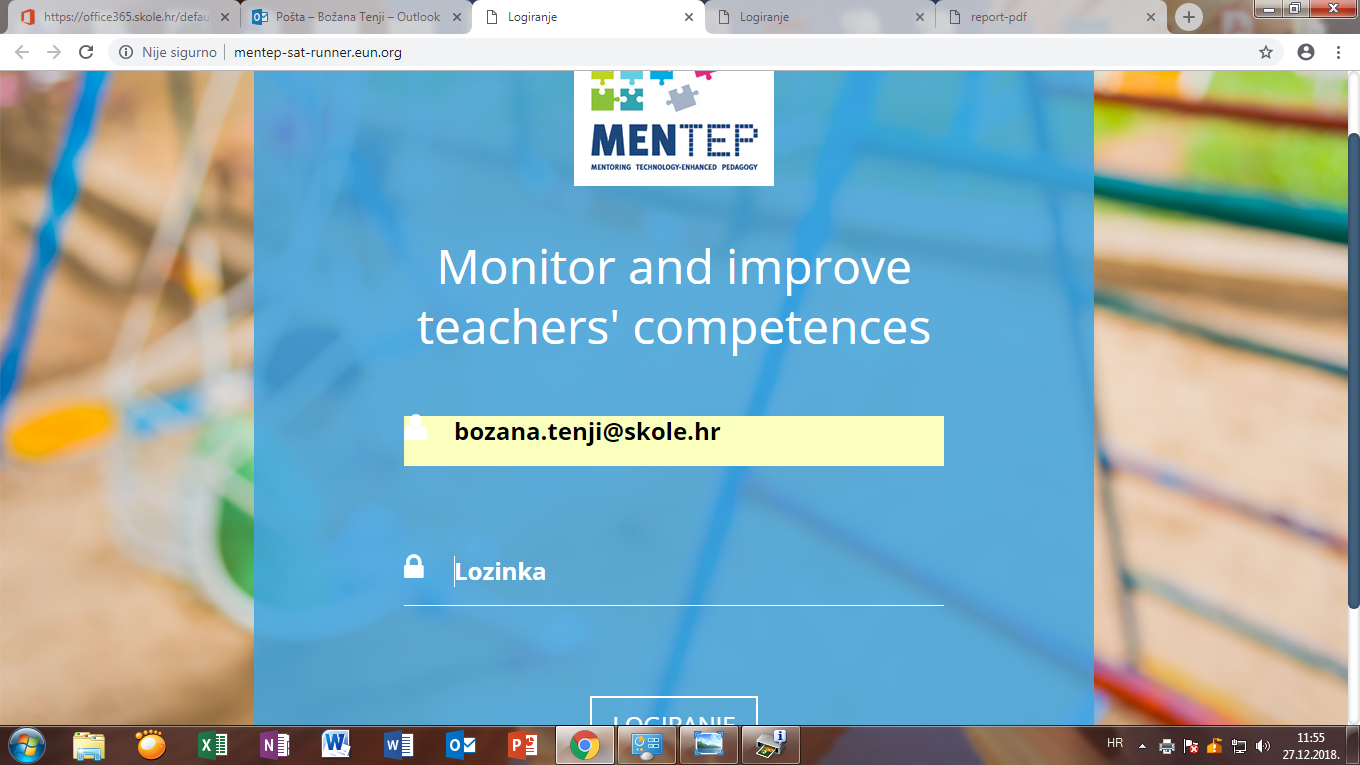 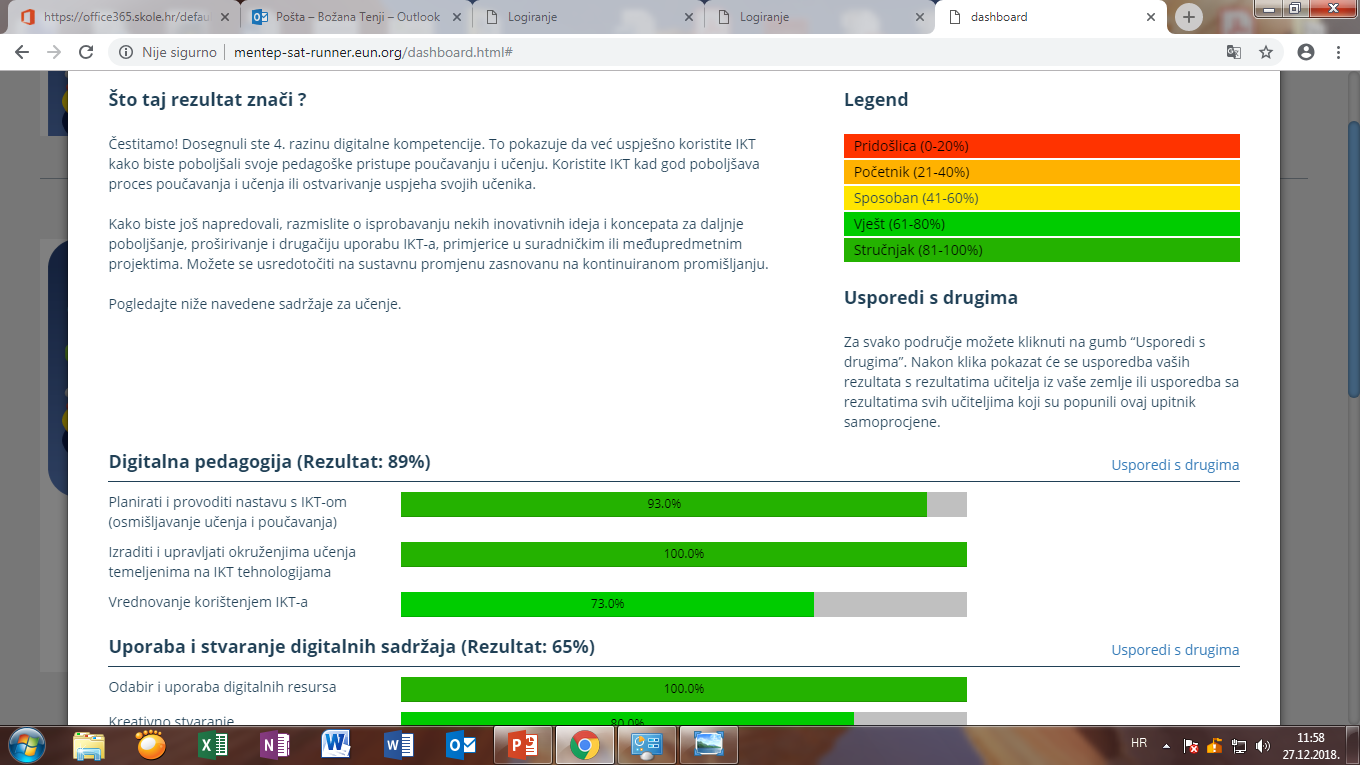 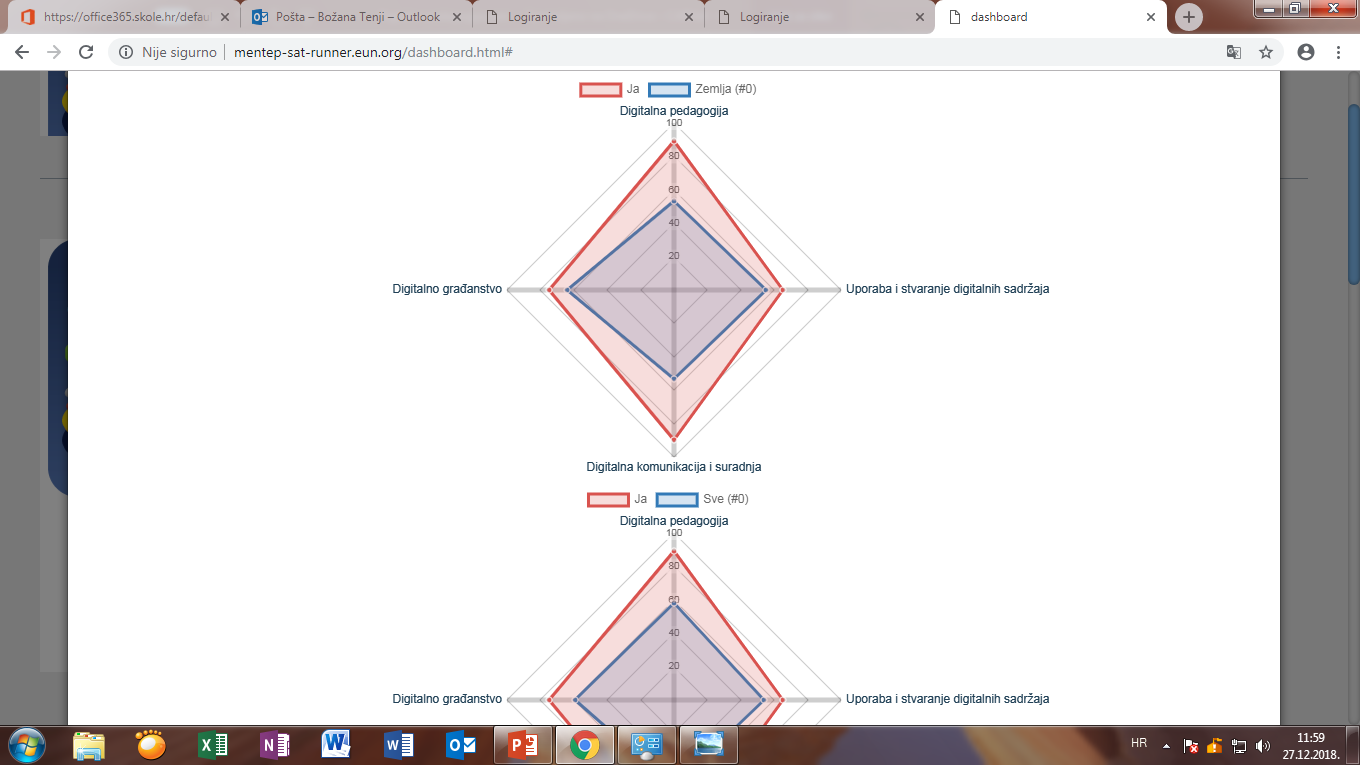 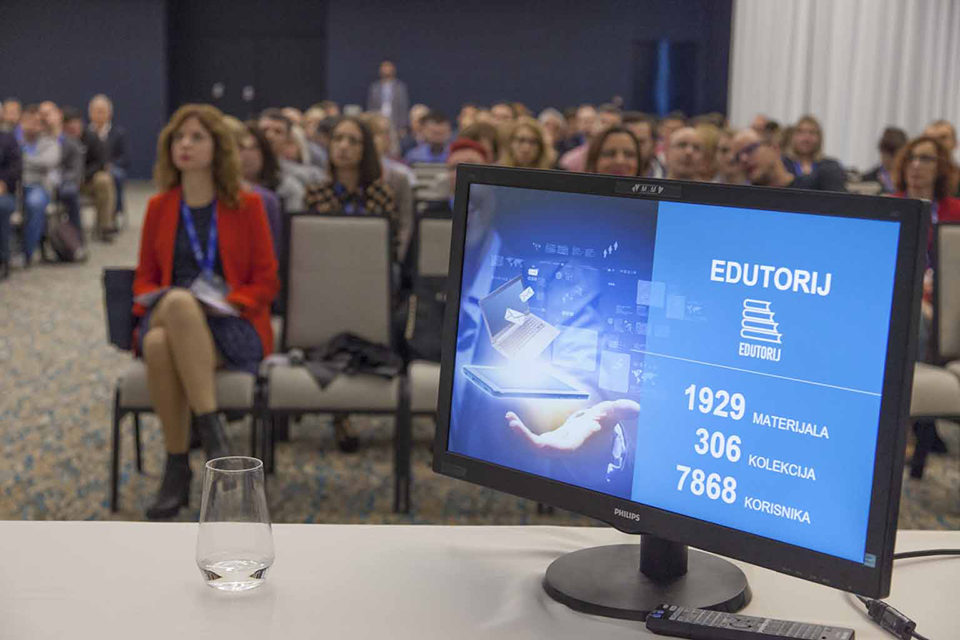 Strateško područje 3:
PODRŠKA UČENJU I POUČAVANJU KORIŠTENJEM IKT-A.
Korištenje IKT-a otvara prilike za nove metode rada u nastavi, lakši pristup informacijama, te nudi raznolikost i brzinu prijenosa i pohrane znanja.
„Pritom poseban fokus treba staviti na učenika, uključujući personalizirano učenje, individualizirani pristup i podršku učenicima s posebnim potrebama. Da bi to postigli nužno je  osigurati obrazovnu i tehničku podršku u primjeni IKT-a u obrazovanju, te podržati i njegovati kulturu učeničkog stvaranja i doprinošenja korištenjem digitalne tehnologije….razvojem
digitalnih obrazovni sadržaja, alata za nastavu i modela korištenja IKT-a. „ iz programa Strategije digitalnog sazrijevanja škola i  školskog sustava
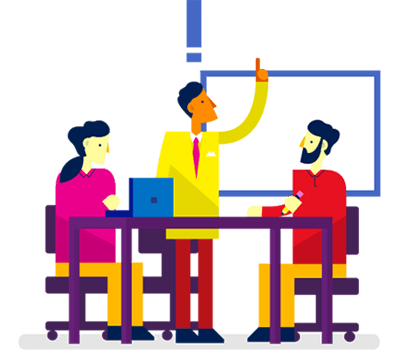 Koje vještine trebaju imati nastavnici 21.stoljeća ?
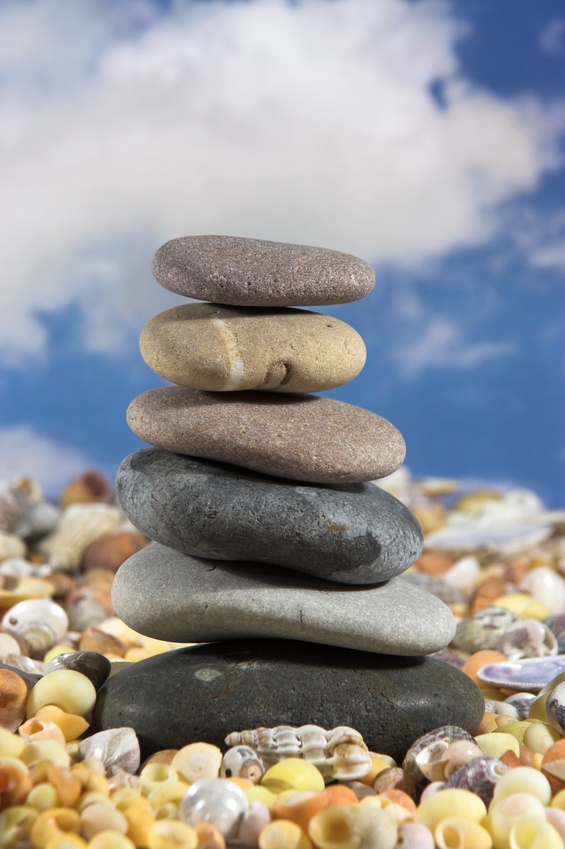 strpljenje
 poznavanje predmeta
 ljubaznost
    ljubav prema djeci ……….

      ………….
   i digitalnu kompetentnost
RazmislimoKako prilagoditi nastavu svome učeniku
učenicima po prilagođenom programu (primjer: učenici koje pohađaju nastavu po prilagođenome programu )
i učenicima s posebnim potrebama  (primjer iz naše škole : učenik  invalid koji ima pomagača u nastavi ili  učenica koja zbog bolesti od kuće prati nastavu)
OFFICE 365 za ŠKOLEomogućuje nam IZRADu digitalnih bilježnica
Što sadrži digitalna bilježnica?
3 dijela
http://onenoteforteachers.com/en-US/Guides/Collaborating%20in%20the%20classroom%20with%20the%20OneNote%20Class%20Notebook%20Creator
Digitala bilježnica
 Bilježnica za predmet u programu OneNote organizirana je u tri dijela: 

Bilježnice učenika – privatne bilježnice koje zajednički koriste nastavnik i pojedinačni učenici. Nastavnici mogu pristupiti bilježnici svakog učenika, dok učenici mogu pristupiti samo vlastitoj. 
Biblioteka sadržaja – bilježnica namijenjena samo čitanju putem koje nastavnici mogu zajednički koristiti radne materijale s učenicima. 
Prostor za suradnju – bilježnica namijenjena svim slušateljima predmeta koja služi za zajedničko korištenje, organiziranje i suradnju.
Kako napravti digitalnE bilježnicE za učenike
koja nam omogućuje postavljae digitanih nastavnih sadržaja za svakog učenika posebno
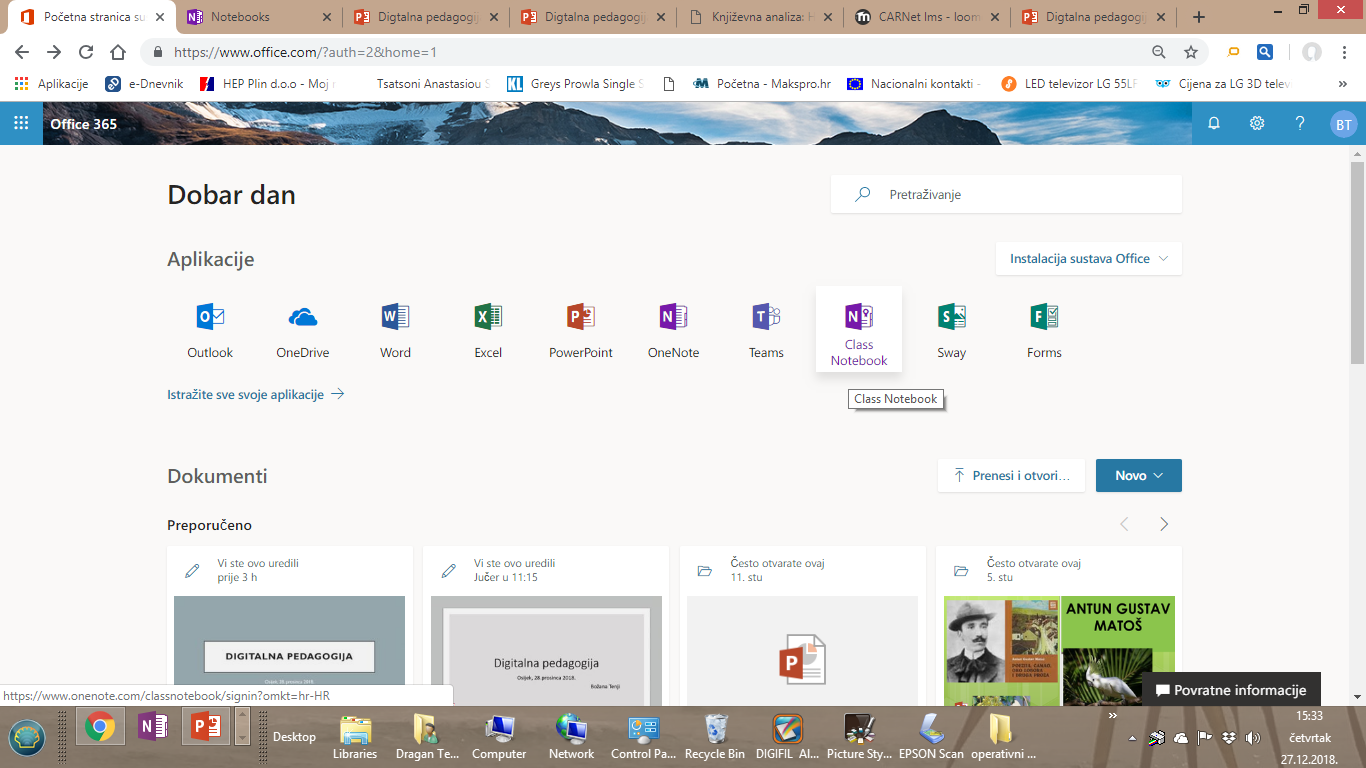 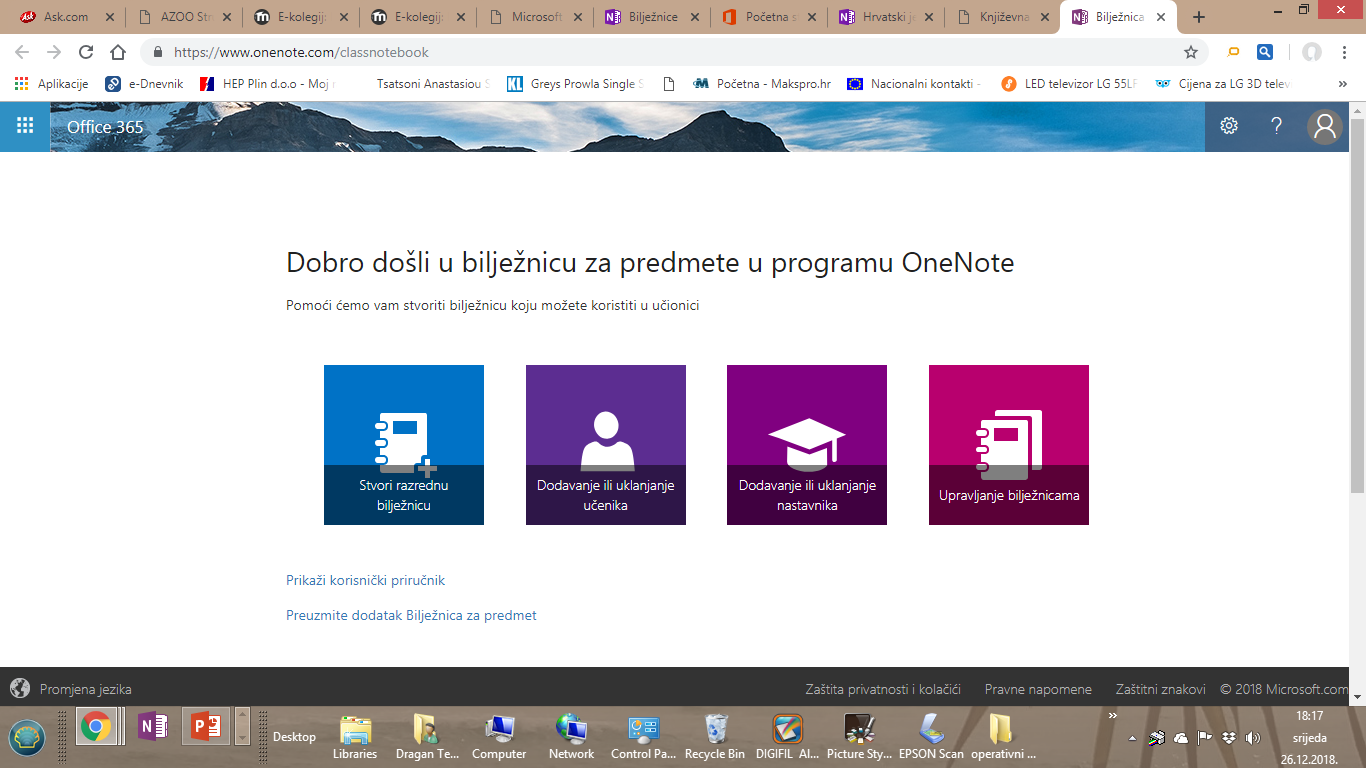 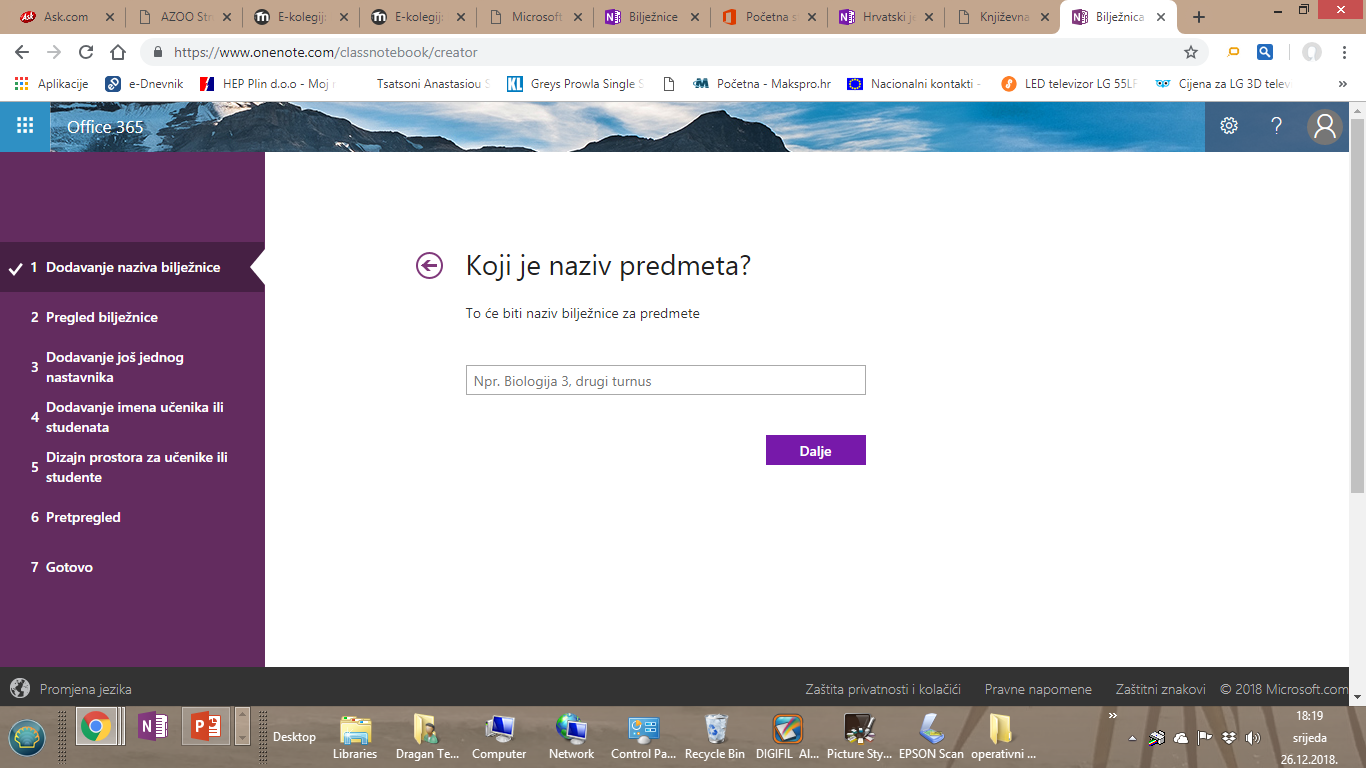 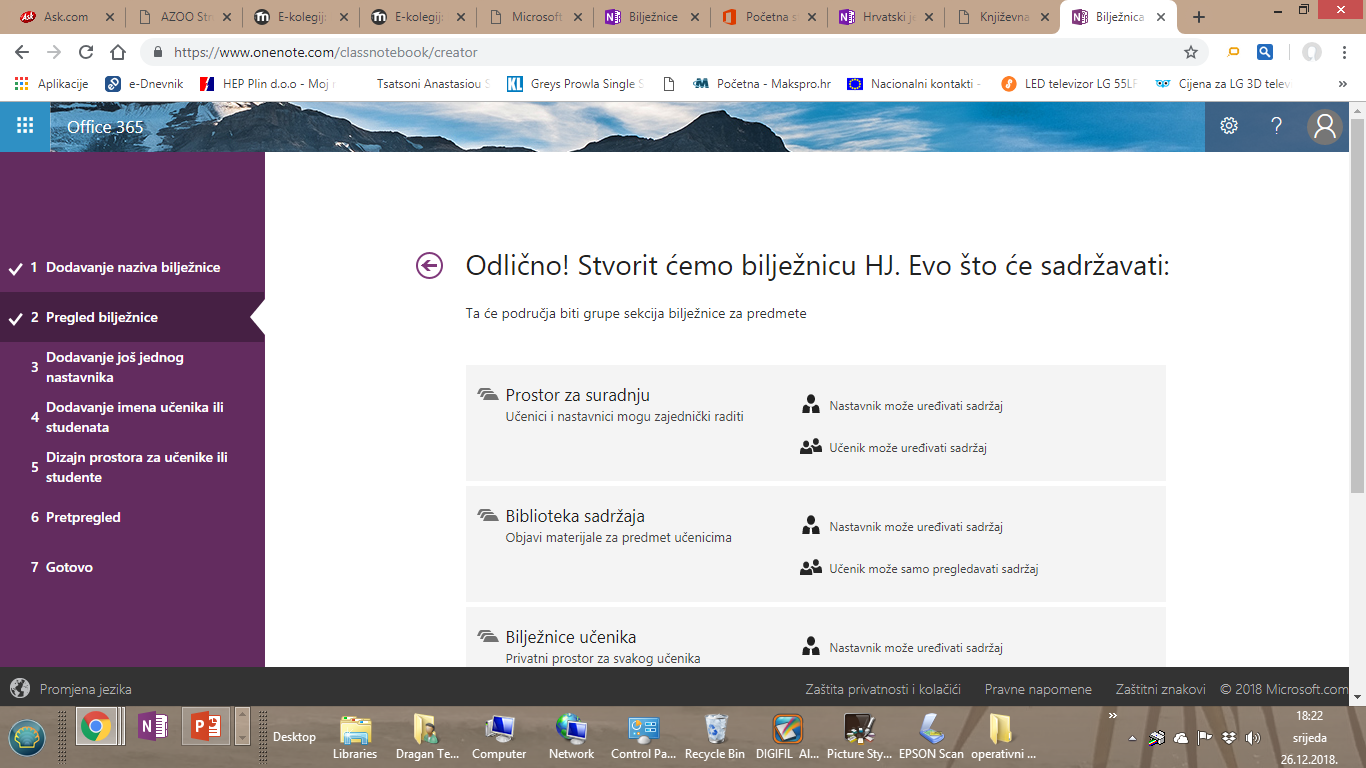 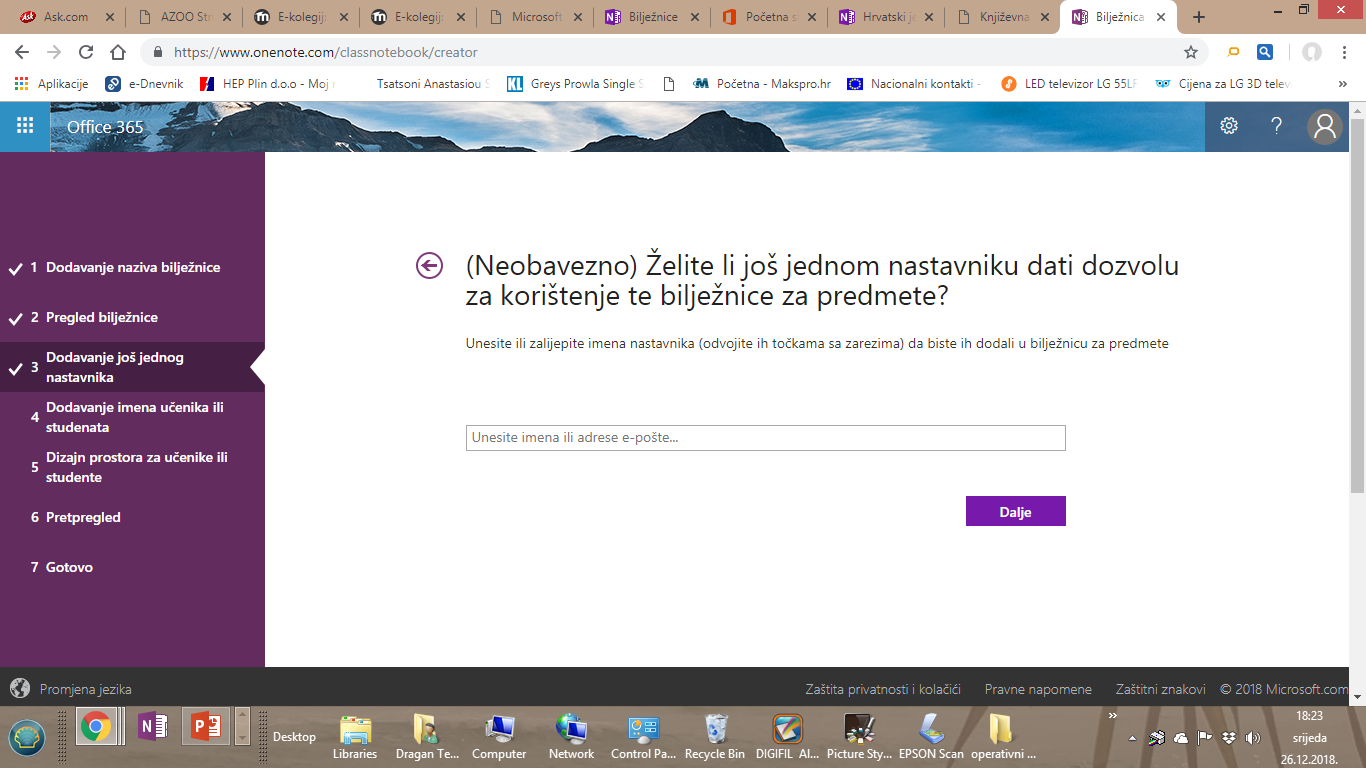 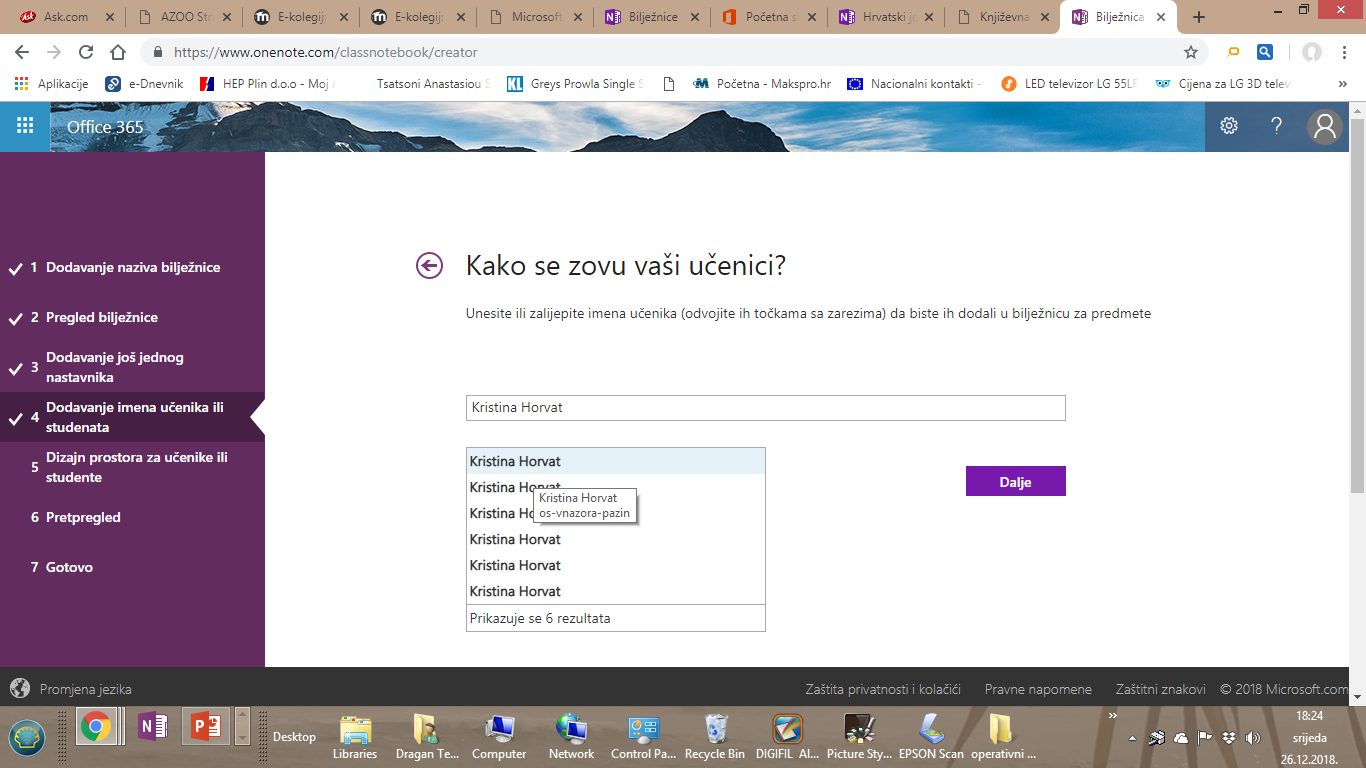 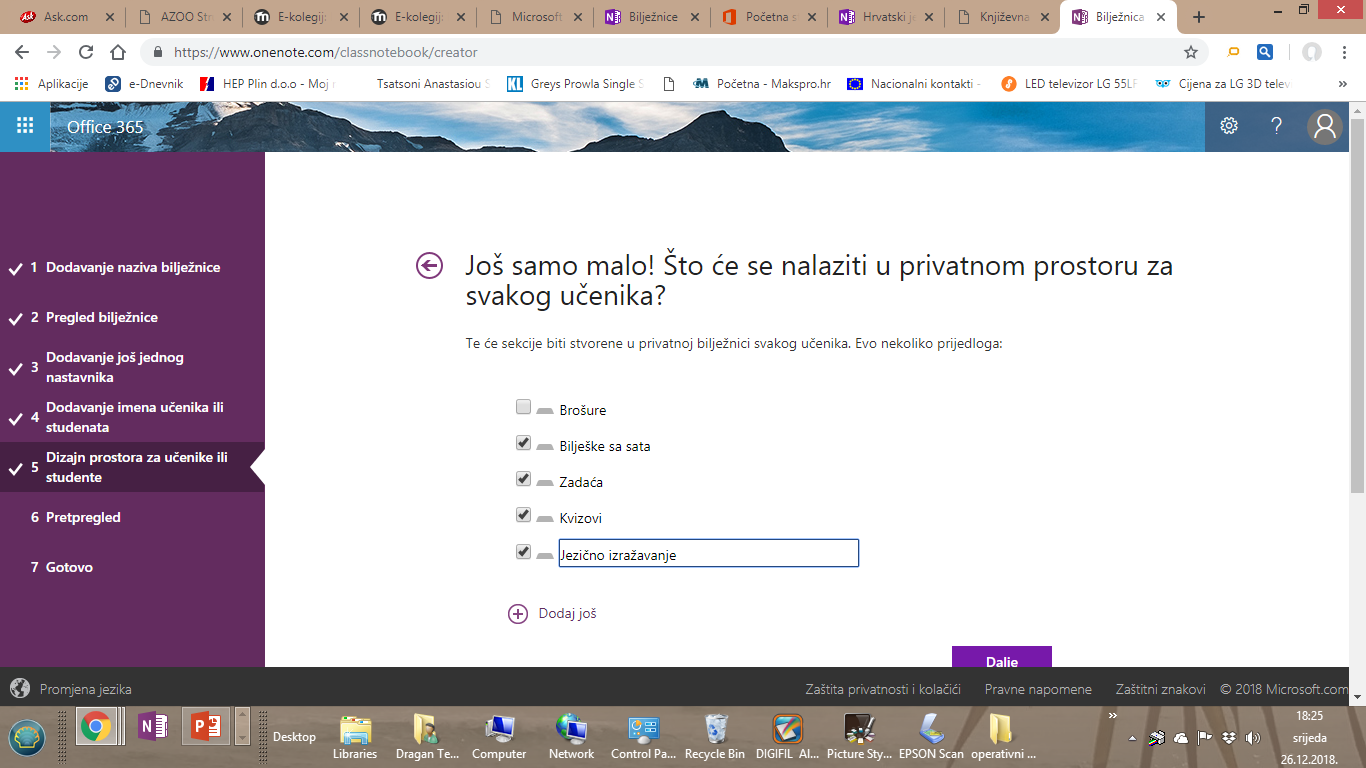 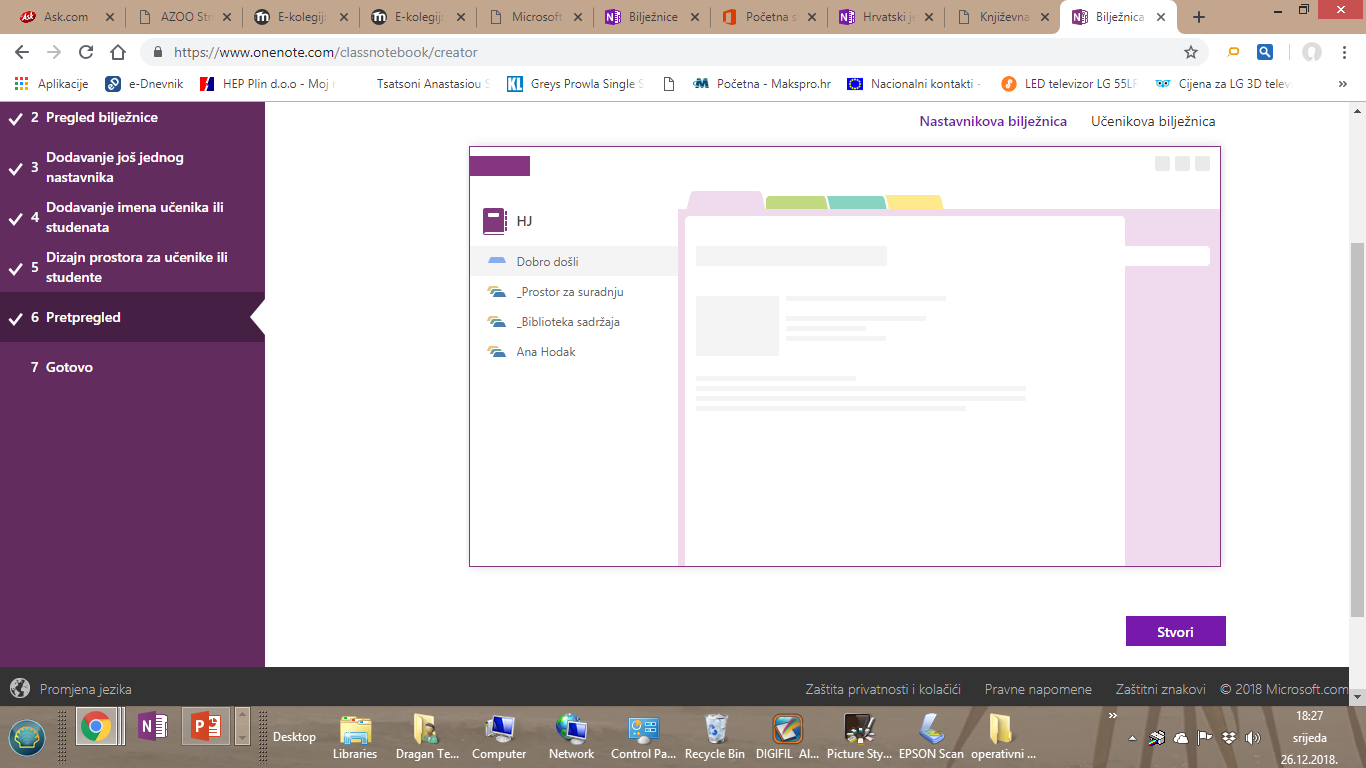 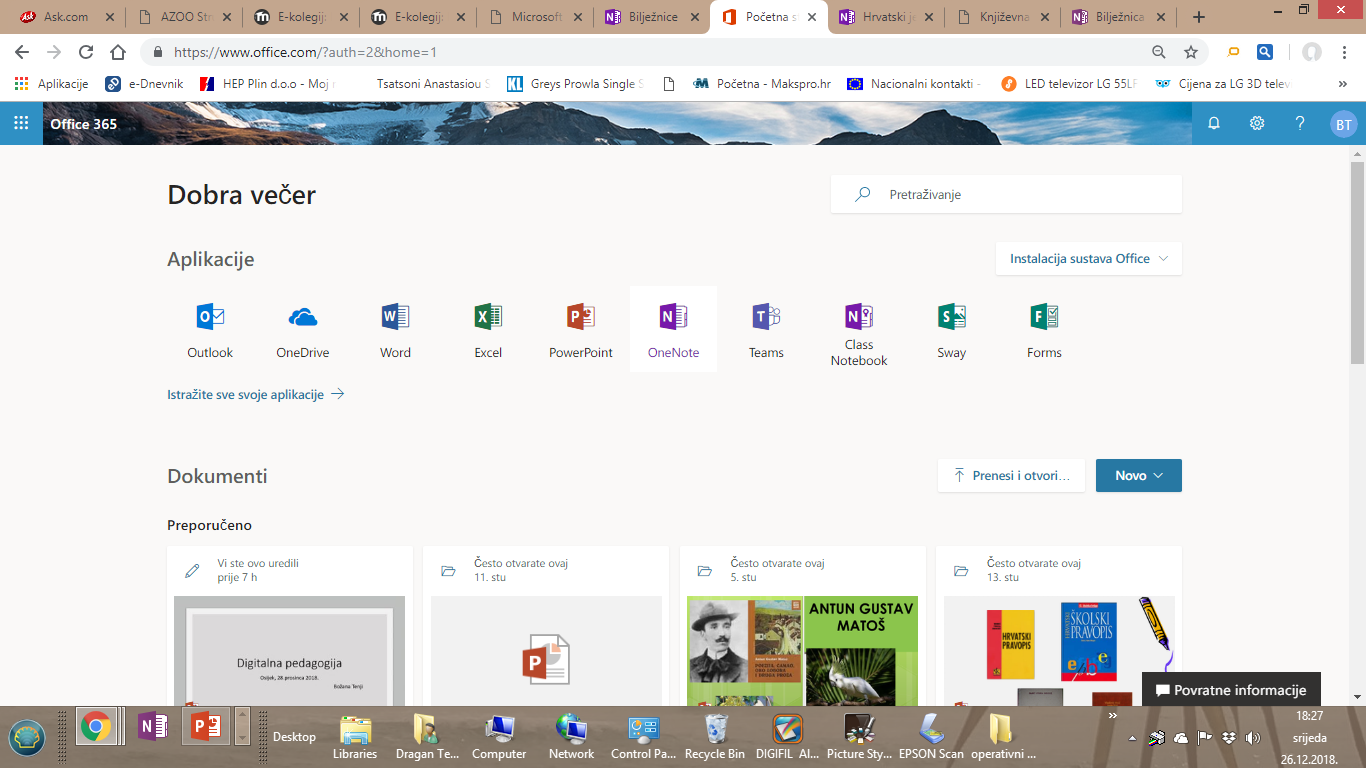 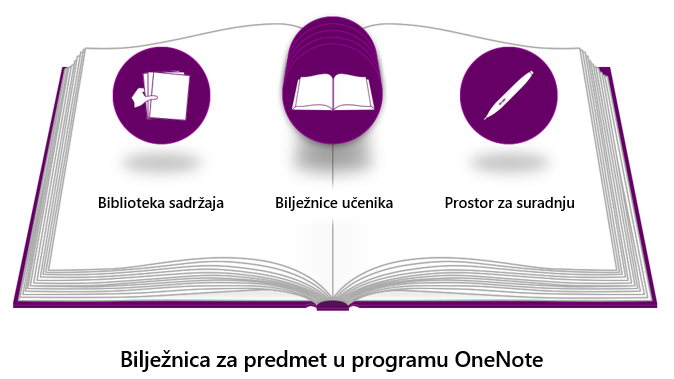 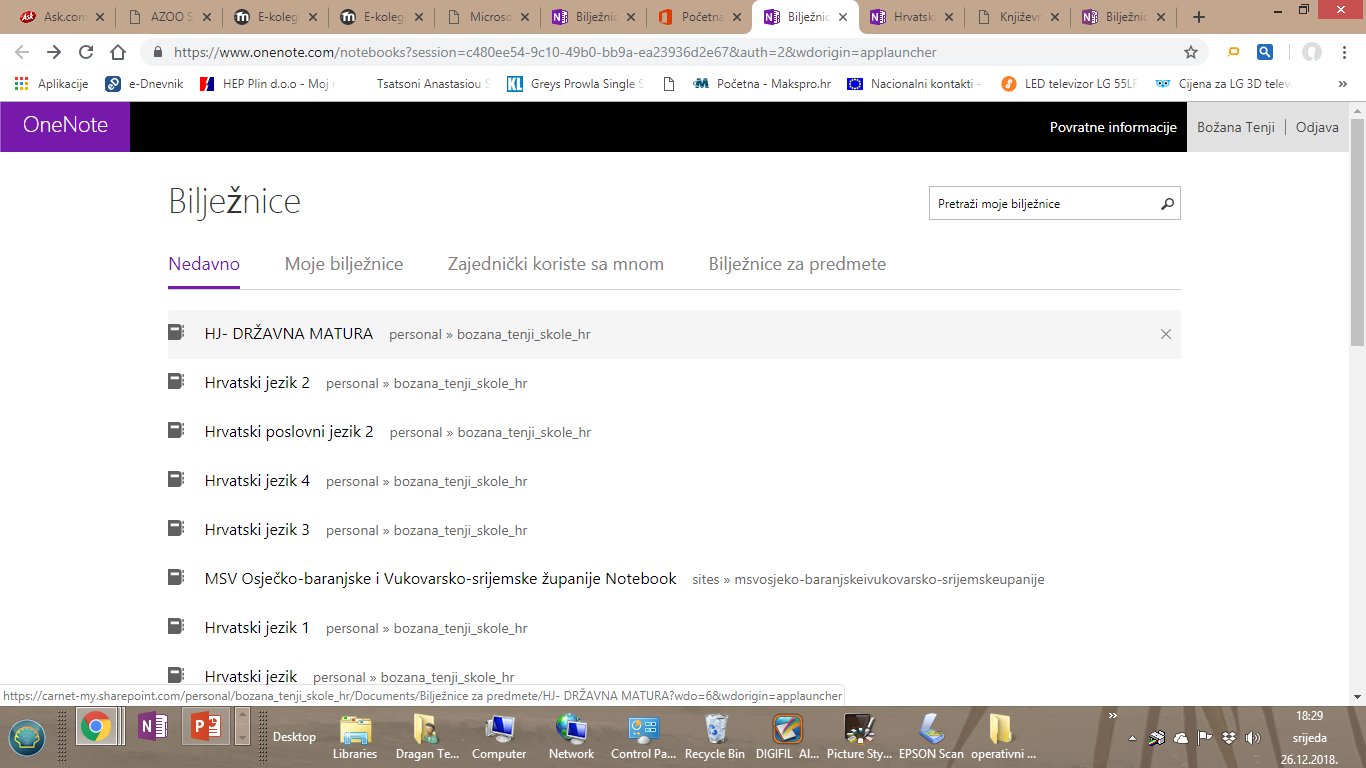 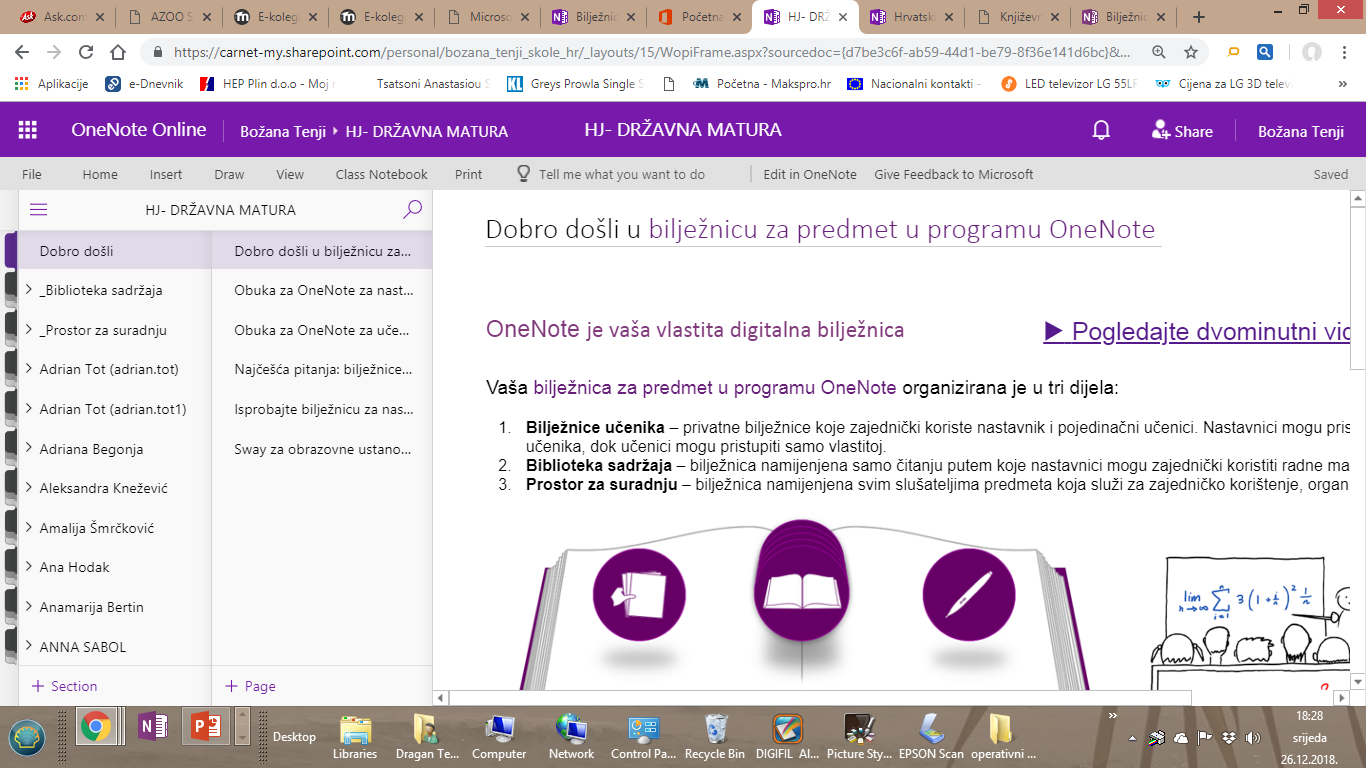 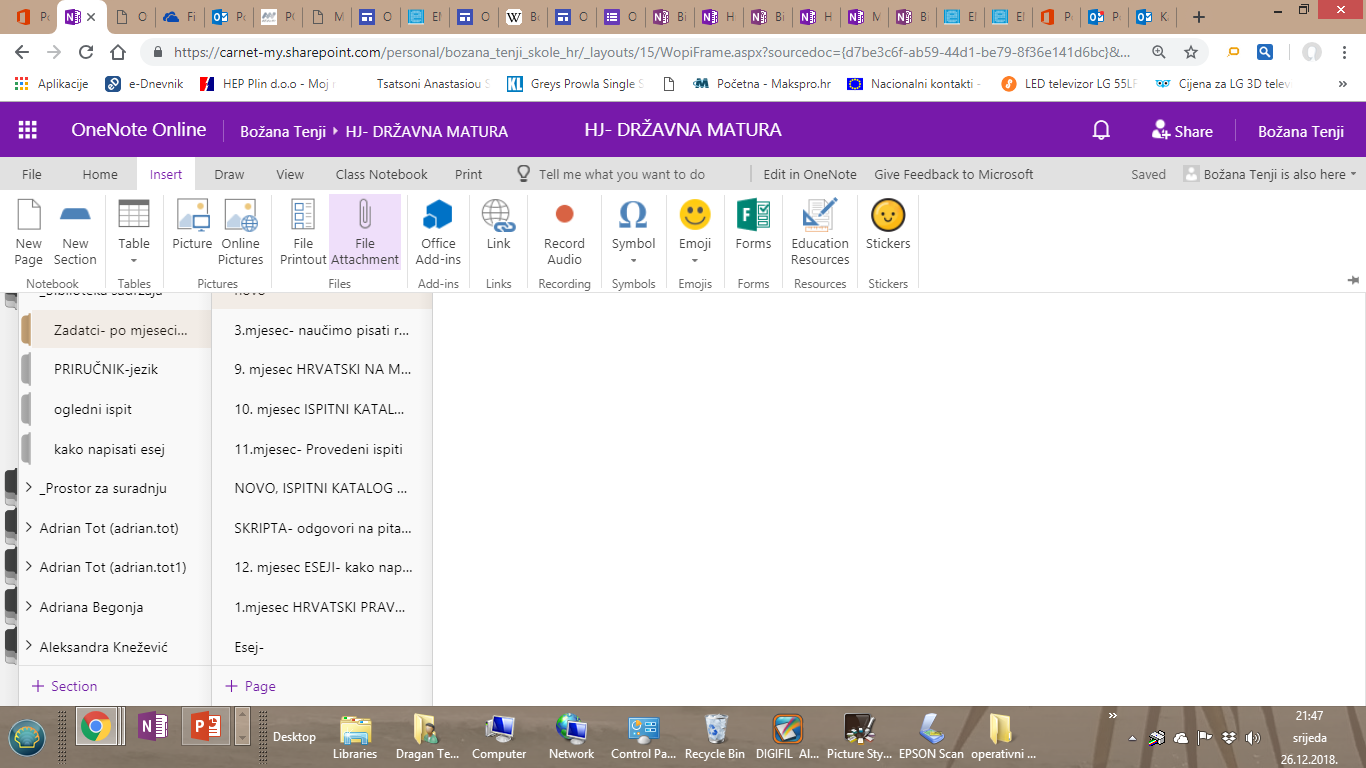 Primjer 1: FORMATIVNO VREDNOVANJE peko kvizova
https://srednja.hr/kviz/knjizevna-analiza-hamlet-william-shakespeare/
Primjer 2: Elektronička poruka koju će učenici ispravljati
Predmet: No subject 
  
Bok profesorice, neznam di nači primjere zdataka koje moramo rješiti do ponedjeljka, ili utorka? Nisam siguran, pa ako mi možete još i to reć? 
  
Dali trebamo to poslati vama tu na mail ili da donesemo na sat taj dan dok imamo?  
  
Hvala na pomoči. Btw kako ste?
INDIVIDUALIZACIJA NASTAVE PREMA ODGOJNO-OBRAZOVNIM POTREBAMA UČENIKA
Kome treba prilagodba
Skoro svakom učeniku?
Natprosječnog znanja,hiperaktivan,
učenik s psihičkim poremećajem
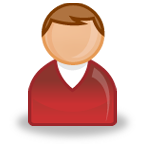 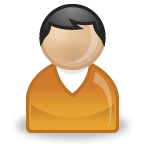 Prosječnog znanja,izražena adolescentna kriza,promjenjivo ponašanje,
hiperaktivnost
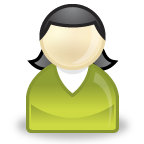 Izuzetno vrijedan,
zainteresiran,miran, tih
Niska razina znanja,promjenjivog interesa,izrazito verbalno agresivna
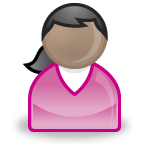 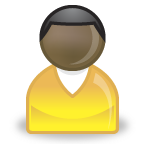 Niska razina znanja,potrebna stalna pomoć,trudi se,teškoće pisanja čitanja
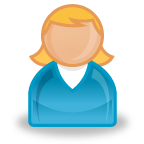 Niska razina znanja,potrebno joj je puno vremena i vođenje,teškoće pisanja,čitanja
Zadovoljavajućeg znanja,izrazito hiperaktivan-fizički i verbalno,učenik s psihičkim poremećajem
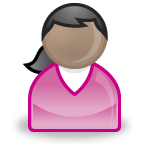 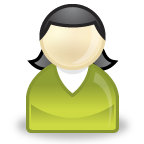 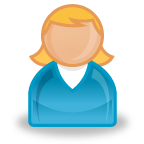 Prosječnog znanja,
hiperaktivna,
emocionalno nestabilna
Prosječnog  znanja,
odbija rad,”facebook ovisnik”, učenica s psihičkim poremećajem
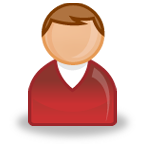 Hiperaktivan,
bez interesa,
puno priča,
ometa ostale,teškoće čitanja,pisanja
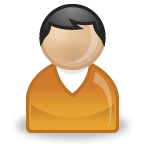 Prosječnog  znanja,želi učiti,oštećenje vida
Niža razina znanja,potrebno vođenje u radu,izražene  emocionalne teškoće,hiperaktivnost
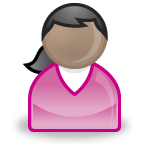 Za učenike po prilagođenom programu
moramo individualizirati nastavu
SKUPINE UČENIKA
Za učenike s posebnim potrebama
prilagoditi nastavu potrebama učenika
INDIVIDUALIZIRANI  ODGOJNO -OBRAZOVNI PROGRAM  (IOOP) 

Program  izrađen  za točno  određenog učenika
Precizira ciljeve  koje učenik  treba postići tijekom postavljenog razdoblja
Digitalna bilježnica nam pomaže individualizirati program za svakoga učenika.
IZRADA IOOP-A TEMELJI SE NA PROCJENI
ETAPE U IZRADI IOOP-A
Preporuke za individualizirani pristupuz pomoć digitalnih bilježnica
Ako piše pismenu provjeru znanja potrebno je smanjiti broj zadataka (ne odnosi se na prilagodbu sadržaja)
U pismenim provjerama dati prednost pitanjima na zaokruživanje (manje pisanja)
Uvažiti teškoće kod prepisivanja, odnosno situacija kada se pažnja istovremeno  dijeli na više zadataka, ali dogovoriti način da mu se osigura materijal za učenje (u osobnom prostoru digitalne bilježnice)
Ne ocjenjivati urednost rukopisa, dakle učenik može pisati i u digitalnu bilježnicu, a nastavnik  pogreške pri pisanju može podvući.
Prilagodbe vezane uz loš rukopis
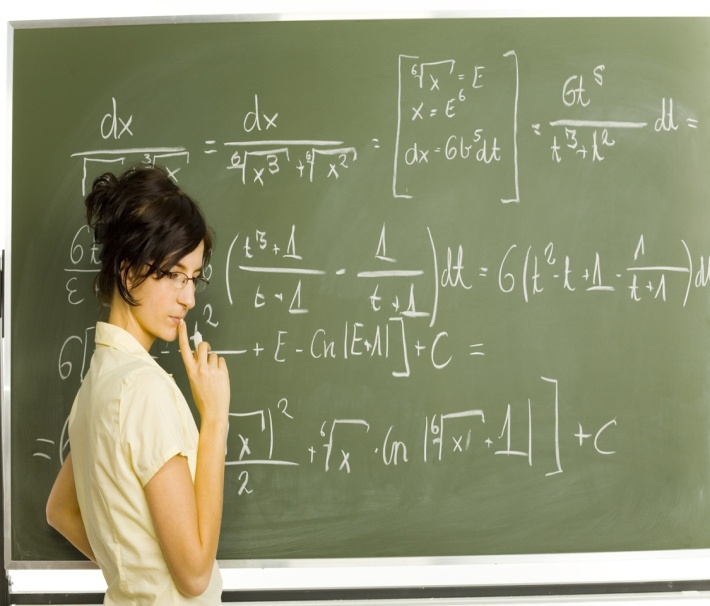 Često prisutno kod učenika s  
  smetnjama u učenju i ADHD-om 
Ocjenjivati sadržaj, a ne rukopis
Težište na ispitivanju učenika više usmenim putem
Ne zamarati učenika suvišnim prepisivanjem
Unaprijed pripremiti materijale po kojima će učenik moći učiti
Imati na umu kako učenici ne mogu učiti iz svojih bilješki pa mu treba omogućiti materijal u biblioteci sadržaja digitalne bilježnice
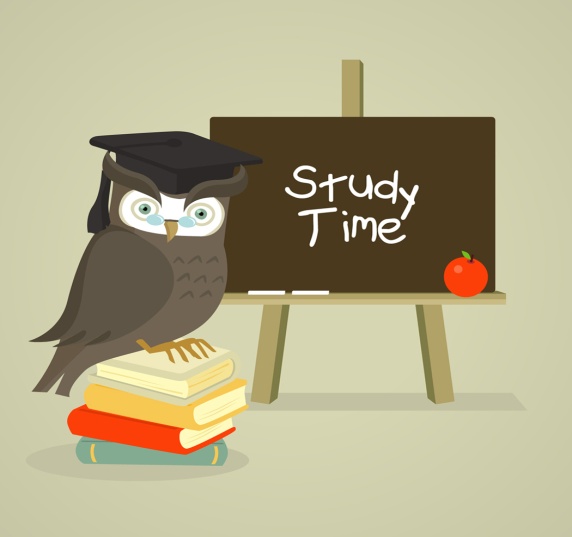 Prilagodbe vezane uz  teškoće u usvajanju uputa
Upute zadavati jednu po jednu 
Predvidjeti dulji vremenski period za usvajanje nekih tema
Provjeravati je li učenik razumio sadržaj, pojmove i definicije te dati  mu dodatna objašnjenja (unutar osobnog prostora digitalne bilježnice)
PRILAGODBE  U RADU
Prilagodbe  nastavnih sadržaja
Prezentacija nastavnih sadržaja
Opsega i težine zadataka
Vremena
Stupnja pomoći
Prostorne
Provjere  znanja
PRILAGODBE    NASTAVNIH SADRŽAJA
?
DA
NE
Ovisno o specifičnostima učenika i obrazovnim potrebama
U KOJOJ MJERI ?
PRILAGODE U  PREZENTACIJI   SADRŽAJA kojeomogućuje digitalna bilježnica
VIZUALNE
AUDITIVNE
Filmovi, slike, crteži, posteri, grafikoni, tablice, prezentacije
Pisati uvećanim slovima, podcrtavati, bojama isticati bitno, koristiti markere
Mentalne mape
Kartice za pojašnjenje pojmova
Nastavni listići
Snimke tekstova, ulomaka
Jačina glasa 
Naglašavanje važnosti pojedinih dijelova
Čitanje zadataka 
   naglas, objasniti nepoznate pojmove
Koristiti  i izmjenjivati raznolike metode rada, sredstva i pomagala:
PRILAGODBE OPSEGA I TEŽINE ZADATAKA
Smanjiti broj zadataka, teksta, definicija, pojmova
Sažeti predviđene tekstove (npr.obraditi dijelove lektire)
 Prezentirati samo ključne, bitne pojmove
Podijeliti zadatak na više manjih cijelina 
Rasporediti zadatke po težini (lakši-teži-lakši)
Ponuditi nekoliko odgovora
Rješavanje zadataka nadopunjavanjem
Ostaviti dovoljno prostora za pisanje odgovora te označiti mjesto za odgovor (npr.crtama)
Izbjegavati zadatke tipa “opiši, zaključi...”
Omogućiti korištenje pomagala (rječnik, udžbenik...)
Zamijeniti  teže riječi “lakšim” (npr.regenerirati –obnoviti)
VREMENSKO PRILAGOĐAVANJE
Omogućiti više vremena za rješavanje zadataka u osobnom prostoru digitalne bilježnice
DIGITALNA BILJEŽNICA OMOGUĆUJE Bolju suradnju
Digitalna  bilježnica omogućuje bolju  suradnju
 s drugim učenicima u prostoru za suradnju
(u školi i od kuće)
Rad na projektnim zadatcma npr.
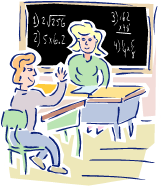 PROSTORNE PRILAGODBE
Zašto uvijek baš  ja moram sjediti  u prvoj klupi?
Pomoću 
   digitalne bilježnice nastavnik može pratiti učenika preko računala u realnom vremenu, u školi i od kuće.
Izvoli, pitaj Matej!
Zaključak
Stvorimo digitalne bilježnice za sve svoje razrede i sve učenike jer nam one omogućuju postavljanje  individualiziranih sadržaja za svakoga učenika, a posebno za one koji slušaju nastavu po prilagođenom programu.
Izvori:

 https://www.medijskapismenost.hr/ucitelji/
http://mentep-sat-runner.eun.org /
https://www.e-skole.hr/wp-content/uploads/2018/12/Strategija-digitalnog-sazrijevanja-cjeloviti-tekst.pdf
https://edutorij.e-skole.hr/share/page/home-page
https://srednja.hr/kviz/knjizevna-analiza-hamlet-william-shakespeare/ 


 M. Šimunek:
INDIVIDUALIZACIJA NASTAVE PREMA ODGOJNO-OBRAZOVNIM POTREBAMA UČENIKA